ΚΑΤΑΣΤΑΤΙΚΕΣ ΕΞΙΣΩΣΕΙΣ
ΜΟΝΤΕΛΟΠΟΙΗΣΗ ΣΥΣΤΗΜΑΤΩΝ 

Ένα σύστημα μπορεί να ορισθεί με τη βοήθεια δυο σημάτων x(1) - είσοδος στο σήμα  y( )- έξοδος.
Η έννοια του συστήματος είναι πάρα πολύ ευρεία και χρησιμοποιείται για την περιγραφή μιας πληθώρας συστημάτων.

Τα συστήματα είναι:
Α) Φύση (Physical)
Β) Φτιαγμένα από τον άνθρωπο (Human made)
Το πιο απλό σύστημα:
   Μια αντίσταση R με την τάση u(t)=Ri(t) βάσει του νόμου του Ohm.
   H είσοδος, το ρεύμα x(t)=i(t) ενώ η έξοδος του συστήματος είναι η τάση y(t)=u(t)
   Ένα σύστημα συνεχούς χρόνου:
 		x(t)		    		  	y(t)		
				t
	    είσοδος	        y(t)= T {x(t)                          έξοδος
ΠΑΡΑΤΗΡΗΣΗ 1 
   Η έξοδος που «παράγεται» από ένα σύστημα θα πρέπει ποσοτικά και ποιοτικά να είναι διαφορετική από την είσοδο του, και εξαρτάται από τη διεργασία του συστήματος Τ.

ΠΑΡΑΤΗΡΗΣΗ 2
    Ανάλογα με τη φύση της διεργασίας που υλοποιείται από το σύστημα, αυτό μπορεί να ταξινομηθεί σε πολλές και διαφορετικές κατηγορίες π.χ. ένα σύστημα μετασχηματίζει από μια μορφή ενέργειας σε κάποια άλλη (ηλιακή σε ηλεκτρική με τα φωτοβολταϊκά κύτταρα
ΠΑΡΑΤΗΡΗΣΗ 3
  
    Ένα σύστημα χαρακτηρίζεται από τη λειτουργία που επιτελεί και όχι 
    από τις φυσικές συνιστώσες του 
   
   Αναζητούνται θεωρίες και μαθηματικά μοντέλα
               Για συνεχή συστήματα

1)Διαφορικές εξισώσεις
2)Μήτρα κρουστικής απόκρισης h(t)
3)Μετασχηματισμοί + Laplace, Fourier
4)Καταστατικές εξισώσεις 

   ΠΑΡΑΤΗΡΗΣΗ 4

    Για το ίδιο σύστημα (φυσικό ή ανθρώπινο) μπορούν να αναπτυχθούν 
   πολλά και διαφορετικά μαθηματικά μοντέλα.
Ταξινόμηση συστημάτων
Η βασική κατηγοριοποίηση των συστημάτων γίνεται με το διαχωρισμό τους σε συστήματα συνεχούς και διακριτού χρόνου. Έτσι ένα σύστημα είναι συνεχούς (διακριτού)  χρόνου αν τόσο η είσοδος όσο και η έξοδος είναι σήματα συνεχούς (διακριτού) χρόνου
Παράδειγμα:
Σύστημα συνεχούς χρόνου (ολοκληρωτής)
Σύστημα διακριτού χρόνου (συσσωρευτής)
Οι άλλες κατηγοριοποιήσεις  των συστημάτων δεν εξαρτώνται από την φύση των σημάτων εισόδου και εξόδου αλλά από τις ιδιότητες της απεικόνισης S.
Γραμμικά συστήματα (1)
Ένα σύστημα Σ με μαθηματικό μοντέλο
είναι γραμμικό αν και μόνο αν
για κάθε ζεύγος εισόδων
και κάθε ζεύγος αριθμών (α1,α2) ισχύει η σχέση
Όπως φαίνεται παραπάνω ένα σύστημα  είναι γραμμικό αν η έξοδος σε οποιοδήποτε γραμμικό συνδυασμό εισόδων  και  είναι ίση με τον ίδιο γραμμικό συνδυασμό των αντίστοιχων εξόδων
Μη γραμμικά συστήματα:
Γραμμικά συστήματα:
Γραμμικά συστήματα (2)
Ιδιότητες:
Ο τελεστής S στα γραμμικά συστήματα είναι
Προσθετικός (additive), δηλαδή οι σχέσεις
Ομογενής (homogeneous), δηλαδή αν
από τη σχέση
προκύπτει η σχέση
συνεπάγονται την σχέση
για κάθε α αριθμό
Χρονικώς αμετάβλητα συστήματα (1)
τελεστής μετατοπίσεως  (shifting operator)
O τελεστής μετατοπίσεως είναι μία απεικόνιση από σύνολο συναρτήσεων σε σύνολο συναρτήσεων και έχει την ιδιότητα
για οποιαδήποτε συνάρτηση
και κάθε
τT
Ενα σύστημα y(.)=S[u(.)] λέγεται χρονικώς αμετάβλητο (time –invariant) αν
γιά κάθε τ0T.
Χρονικώς αμετάβλητα συστήματα (1)
τελεστής μετατοπίσεως  (shifting operator)
O τελεστής μετατοπίσεως είναι μία απεικόνιση από σύνολο συναρτήσεων σε σύνολο συναρτήσεων και έχει την ιδιότητα
για οποιαδήποτε συνάρτηση
και κάθε
τT
Ενα σύστημα y(.)=S[u(.)] λέγεται χρονικώς αμετάβλητο (time –invariant) αν
γιά κάθε τ0T.
Χρονικώς αμετάβλητα συστήματα (2)
Παράδειγμα:
Χρονικά αμετάβλητο σύστημα
D5
Χρονικά μεταβαλλόμενο σύστημα
D10
Συστήματα με μνήμη
Α.
Ένα σύστημα ονομάζεται στιγμιαίο η σύστημα μηδενικής μνήμης (memoryless system) αν η τιμή της εξόδου του σε οποιαδήποτε χρονική στιγμή εξαρτάται μόνο από την τιμή της εισόδου την ίδια χρονική στιγμή.
υ(t)=Ru(t)
Παράδειγμα:
Β.
Ένα σύστημα έχει μνήμη αν  η τιμή της εξόδου του σε οποιαδήποτε χρονική στιγμή  εξαρτάται από τις τιμές της εισόδου σε ένα  χρονικό διάστημα .
Παράδειγμα:
y(t)=u(t+2)
Οι τιμές της εξόδου εξαρτώνται από μελλοντικές τιμές της εισόδου
Η έξοδος "θυμάται" το παρελθόν.
Συστήματα αιτιατά
Ένα σύστημα λέγεται αιτιατό όταν υπάρχει μία απεικόνιση S : UY τέτοια ώστε
Α.
y(τ) = S[u(- ,τ)]
γιά κάθε είσοδο         και κάθε τ   Τ.
Ένα σύστημα λέγεται μη αιτιατό όταν η τιμή της εξόδου την χρονική στιγμή t* εξαρτάται από την συμπεριφορά της εισόδου σε μελλοντικές χρονικές στιγμές t>t*.
Β.
Τα μη αιτιατά συστήματα είναι μη πραγματοποιήσιμα φυσικώς (physically unrealizable).
Δυναμικά Συστήματα (1)
Κατάσταση του συστήματος
Η σχέση εισόδου εξόδου ενός συστήματος με μνήμη έχει την εξής μορφή:
y(τ)=S[u[-,τ]]
Για να προσδιοριστεί η τιμή της εξόδου είναι αναγκαίο να παρατηρείται το σύστημα από t= -
Υπάρχουν συστήματα τέτοια που η έξοδός τους y(τ) είναι συνάρτηση της
αντί της
Π.χ.
όπου
Μπορεί να προσδιορίσει κάποιος την έξοδο y(t) γιά tt0 γνωρίζοντας την είσοδο μόνο για tt0, αρκεί επί πλέον να γνωρίζει την x(t0).
Δυναμικά Συστήματα (2)
Κατάσταση του συστήματος
Η x(t0) περιέχει όλες τις πληροφορίες για το παρελθόν του συστήματος που είναι απαραίτητες γιά τον προσδιορισμό της εξόδου y(t) γιά tt0. Ονομάζεται κατάσταση (state) του συστήματος την χρονική στιγμή t0
Η κατάσταση x(t0) εκφράζει το σύνολο των πληροφοριών που μαζί με την
είναι αρκετές γιά τον προσδιορισμό της εξόδου y(t) γιά οποιοδήποτε tt0.
ΜΑΘΗΜΑΤΙΚΑ ΠΡΟΤΥΠΑ
Τέσσερες Μέθοδοι
Διαφορικές Εξισώσεις
Mήτρα κρουστικών αποκρίσεων
3) Μετασχηματισμοί
4) Καταστατικές Εξισώσεις
Γενική μορφή των Δυναμικών Καταστατικών εξισώσεων (στο εξής μόνο καταστατικές εξισώσεις) 


Για Γραμμικά Συστήματα

       	        ẋ(t) = A(t)x(t) + B(t)u(t)
	        y(t) = C(t)x(t) + D(t)u(t)

όπου 

x(t): η κατάσταση –Ν-διαστάσεων

u(t): η είσοδος – Κ –διαστάσεων

y(t): η έξοδος – L – διαστάσεων
17
Η πρώτη εξίσωση είναι γνωστή ως η κατάσταση του συστήματος ενώ δεύτερη ως η εξίσωση εξόδου του. Οι πίνακες που εμφανίζονται στις καταστατικές εξισώσεις χαρακτηρίζονται από τις ακόλουθες ιδιότητες:



Ο Α(t) έχει διαστάσεις Ν x N και ονομάζεται πίνακας συστήματος
Ο B(t) έχει διαστάσεις Ν x K και ονομάζεται πίνακας εισόδου.
Ο C(t) έχει διαστάσεις L x N και ονομάζεται πίνακας μέτρησης.
Ο D(t) έχει διαστάσεις L x K και ονομάζεται πίνακας εξόδου (είσοδος)


Παρατήρηση: Συνήθως ο πίνακας D είναι μηδέν.
Για Γραμμικά Χρονικά Αμετάβλητα συστήματα οι καταστατικές εξισώσεις είναι

ẋ(t) = Ax(t) + Bu(t)
y(t) = Cx(t) + Du(t) 

	όπου οι μεταβλητές x(t), u(t), y(t) και οι πίνακες Α, Β, C και D ορίζονται όπως και στην περίπτωση των γραμμικών αλλά χρονικά μεταβαλλόμενων συστήμάτων

	Τέλος για SISO (βιβλίο –Θεοδωρίδης) οι καταστατικές εξισώσεις είναι για ΓΧΑ συστήματα.

ẋ(t) = Ax(t) + bu(t)
y(t) = cTx(t) + du(t) 
 
(όπου οι διαστάσεις των μεταβλητών και πινάκων ορίζονται αναλόγως)
 
Παρατήρηση:
	Στα SISO συστήματα, το δυναμικό σύστημα διεγείρεται από μια μόνο είσοδο u(t) και παρέχει μια μόνο έξοδο y(t).
19
Εφαρμογές σε κατηγορίες γραμμικών συστημάτων (4)
Για αιτιατό χρονικώς αμετάβλητο σύστημα που είναι σε χαλάρωση την χρονική στιγμή t=0-
Η Μήτρα συναρτήσεων μεταφοράς (3)
Η Μήτρα συναρτήσεων μεταφοράς περιγράφει πλήρως τα χαρακτηριστικά  εισόδου-εξόδου των γραμμικών αιτιατών και χρονικώς αμετάβλητων συστημάτων.
Για ένα σύστημα που επί πλέον είναι σε χαλάρωση την χρονική στιγμή t=0,
Ισχύει για οποιαδήποτε είσοδο u της οποίας υπάρχει ο μετασχηματισμός Laplace
Laplace
Y(s)=H(s)U(s)
Καταστατικές εξισώσεις (1)
Ένα γραμμικό δυναμικό σύστημα έχει καταστατικές εξισώσεις:
όπου
Σήματα και Συστήματα 1
22
Μήτρα συναρτήσεων μεταφοράς συναρτήσει των παραμέτρων των καταστατικών εξισώσεων:
H(s)=C(s1n-A)-1B+D
Μήτρα συναρτήσεων μεταφοράς  συναρτήσει της μήτρας κρουστικών αποκρίσεων:
Μήτρα κρουστικών αποκρίσεων συναρτήσει των παραμέτρων των καταστατικών εξισώσεων:
Σήματα και Συστήματα 1
23
Λυμένες Ασκήσεις  (1)
Άσκηση 1: Για το παρακάτω RLC  κύκλωμα να εξαχθούν οι καταστατικές εξισώσεις. Ως μεταβλητές κατάστασης να επιλεχθούν  η τάση στα άκρα του πυκνωτή και το ρεύμα που διαρρέει το πηνίο.
u2
Σήματα και Συστήματα 1
24
Λυμένες Ασκήσεις  (2)
Λύση:
Από το κύκλωμα προκύπτουν οι παρακάτω εξισώσεις:
και
Θεωρώντας ότι το διάνυσμα της κατάστασης είναι
και φέρνοντας τα παραπάνω σε μορφή πίνακα προκύπτει
(Συνέχεια)
Σήματα και Συστήματα 1
25
Λυμένες Ασκήσεις  (3)
(Συνέχεια)
και
Αν C=1/2 , L=R=1   προκύπτουν οι παρακάτω καταστατικές εξισώσεις:
και
Σήματα και Συστήματα 1
26
Λυμένες Ασκήσεις  (4)
Άσκηση 2: Να εξαχθούν οι καταστατικές εξισώσεις για το παρακάτω γραμμικό χρονικά αμετάβλητο σύστημα συνεχούς χρόνου που περιγράφεται από τη διαφορική εξίσωση
Λύση:
Θεωρούμε 2 μεταβλητές κατάστασης:
Επίσης ισχύει
και
Από τη διαφορική εξίσωση :
Άρα οι καταστατικές εξισώσεις είναι (σε μορφή πίνακα)
Σήματα και Συστήματα 1
27
(έξοδος)
Λυμένες Ασκήσεις  (5)
Άσκηση 3: Να εξαχθούν οι καταστατικές εξισώσεις για το παρακάτω γραμμικό χρονικά αμετάβλητο σύστημα συνεχούς χρόνου που περιγράφεται από τη διαφορική εξίσωση
Εφαρμόζοντας μετασχηματισμό Laplace στην παραπάνω διαφορική εξίσωση προκύπτει η συνάρτηση μεταφοράς του συστήματος (θεωρούμε μηδενικές αρχικές συνθήκες):
Άρα:
(Συνέχεια)
Σήματα και Συστήματα 1
28
Λυμένες Ασκήσεις  (6)
(Συνέχεια)
Κάνοντας τη διαίρεση των 2 πολυωνύμων:
Άρα
Όπότε
ή
(Συνέχεια)
Σήματα και Συστήματα 1
29
Λυμένες Ασκήσεις  (7)
(Συνέχεια)
Θέτω
(1)
Δηλαδή
(2)
Κάνοντας αντίστροφο μετασχηματισμό Laplace :
και
(3)
Θέτοντας :
και
Από τις σχέσεις 2 και 3 προκύπτουν σε μορφή πίνακα:
(Συνέχεια)
Σήματα και Συστήματα 1
30
Λυμένες Ασκήσεις  (8)
(Συνέχεια)
Από τη σχέση 1:
Κάνοντας αντίστροφο μετασχηματισμό Laplace :
Σε μορφή πινάκων:
Σήματα και Συστήματα 1
31
Λυμένες Ασκήσεις  (9)
Άσκηση 4: Να υπολογισθεί η κρουστική απόκριση του συστήματος πρώτης τάξης
Η κρουστική απόκριση θα πρέπει να ικανοποιεί τη διαφορική εξίσωση
Η ομογενής λύση της παραπάνω εξίσωσης είναι της μορφής
Υποθέτοντας ειδική λύση της μορφής
η γενική λύση της διαφορικής εξίσωσης δίνεται από
Αντικαθιστώντας προκύπτει:
(Συνέχεια)
Σήματα και Συστήματα 1
32
Λυμένες Ασκήσεις  (10)
(Συνέχεια)
Εξισώνοντας τους συντελεστές των δ(t) και δ΄(t) προκύπτούν 2 εξισώσεις με 2 αγνώστους.
Τελικά
Άρα
Σήματα και Συστήματα 1
33
Λυμένες Ασκήσεις  (11)
Άσκηση 5: Ένα σύστημα συνεχούς χρόνου περιγράφεται από την σχέση
α) Να προσδιορισθεί η κρουστική  απόκριση h(t,τ)  του συστήματος, β) Να προσδιοριστούν οι καταστατικές εξισώσεις του συστήματος, γ) Να προσδιοριστεί η συνάρτηση μεταφοράς του συστήματος.
Λύση:
5α)
Κάνοντας αλλαγή μεταβλητής:
τ*=τ+1
το σύστημα γίνεται:
(Συνέχεια)
Σήματα και Συστήματα 1
34
Λυμένες Ασκήσεις  (12)
(Συνέχεια)
διότι
Το παραπάνω γράφεται και:
όπου
ή
(Συνέχεια)
Σήματα και Συστήματα 1
35
Λυμένες Ασκήσεις  (13)
(Συνέχεια)
διότι
για
και
για
Άρα η κρουστική απόκριση του συστήματος είναι
5β)
Το σύστημα είναι μή αιτιατό γιατί δεν ισχύει η σχέση
για κάθε  t και τ τέτοια ώστε
. Έτσι δεν υπάρχουν καταστατικές εξισώσεις.
(Συνέχεια)
Σήματα και Συστήματα 1
36
Λυμένες ασκήσεις (7)
4.
Να βρεθεί η ταχύτητα του συστήματος που φαίνεται στην παρακάτω εικόνα όταν η εφαρμοζόμενη δύναμη είναι                             . (Θεωρείται ότι στο σύστημα η  είσοδος είναι η δύναμη και η έξοδος η ταχύτητα)
u
D=5
f
K=4
Α. Λύση με μετασχηματισμό Laplace.
Από το σχήμα προκύπτει
Εφαρμόζοντας το μετασχηματισμό Laplace και λύνοντας ως προς V(t) :
(Συνέχεια)…
Σήματα και Συστήματα 1
37
Λυμένες ασκήσεις (8)
(Συνέχεια)…
Από τη μέθοδο των ολοκληρωτικών υπολοίπων:
(Συνέχεια)…
Σήματα και Συστήματα 1
38
Λυμένες ασκήσεις (9)
(Συνέχεια)…
S-1
S-1
Α. Λύση με τη μέθοδο της συνέλιξης
Για να υπολογιστεί η ταχύτητα u(t) , πρέπει πρώτα να βρεθεί η κρουστική απόκριση του συστήματος:
(Συνέχεια)…
Σήματα και Συστήματα 1
39
Λυμένες ασκήσεις (10)
(Συνέχεια)…
S
S-1
S-1
Η έξοδος του συστήματος με την εφαρμογή εισόδου                  είναι:
(Συνέχεια)…
Σήματα και Συστήματα 1
40
Λυμένες ασκήσεις (11)
(Συνέχεια)…
Το αποτέλεσμα είναι ίδιο.
Σήματα και Συστήματα 1
41
Λυμένες ασκήσεις (12)
5.
α)   Να υπολογιστεί η απόκριση μηδενικής εισόδου του κυκλώματος που φαίνεται παρακάτω:
β) Να βρεθεί η απόκριση i1 για είσοδο u2(t)=δ(t)
R1
+
C
i1
+
+
L
R2
(Συνέχεια)…
Σήματα και Συστήματα 1
42
Λυμένες ασκήσεις (13)
(Συνέχεια)…
Από το σχήμα (αριστερός βρόχος) :
Επίσης
Σε μορφή μεταβλητών κατάστασης:
(Συνέχεια)…
Σήματα και Συστήματα 1
43
Λυμένες ασκήσεις (14)
(Συνέχεια)…
Από το σχήμα (εξωτερικός  βρόχος) :
Επίσης
(Συνέχεια)…
Σήματα και Συστήματα 1
44
Λυμένες ασκήσεις (15)
(Συνέχεια)…
Σε μορφή μεταβλητών κατάστασης:
Έτσι:
(Συνέχεια)…
Σήματα και Συστήματα 1
45
Λυμένες ασκήσεις (16)
(Συνέχεια)…
Αν θεωρηθούν ως έξοδοι τα ρεύματα i1 και iL τότε:
Αν
(Συνέχεια)…
Σήματα και Συστήματα 1
46
Λυμένες ασκήσεις (17)
(Συνέχεια)…
Επειδή το σύστημα είναι γραμμικό και χρονικά αμετάβλητο,
Από τα παραπάνω φαίνεται ότι η μήτρα διέλευσης έχει τη μορφή:
(Συνέχεια)…
Σήματα και Συστήματα 1
47
Λυμένες ασκήσεις (18)
(Συνέχεια)…
Παρατήρηση: Τα παραπάνω στοιχεία του πίνακα δεν μπορούν να εκφραστούν σε κλειστή μορφή. Γι’ αυτό η μήτρα διέλευσης θα υπολογιστεί μέσω του μετασχηματισμού Laplace:
(Συνέχεια)…
Σήματα και Συστήματα 1
48
Λυμένες ασκήσεις (19)
(Συνέχεια)…
Τελικά
(Συνέχεια)…
Σήματα και Συστήματα 1
49
Λυμένες ασκήσεις (20)
(Συνέχεια)…
β)
Η συνάρτηση μεταφοράς του συστήματος δίνεται από τη σχέση:
Συγκεκριμένα:
(Συνέχεια)…
Σήματα και Συστήματα 1
50
Λυμένες ασκήσεις (21)
(Συνέχεια)…
Καθώς i1=y2 και u2=δ(t)  αρκεί να βρεθεί ο αντίστροφος του στοιχείου Η22(s)
Σήματα και Συστήματα 1
51
Διδάσκων: Καθηγητής Π.Π Γρουμπός ΕΛΕΓΞΙΜΟΤΗΤΑ ΚΑΙ ΠΑΡΑΤΗΡΗΣΙΜΟΤΗΤΑ ΣΥΣΤΗΜΑΤΩΝ
ΚΑΤΑΣΤΑΤΙΚΕΣ ΕΞΙΣΩΣΕΙΣ  Διάλεξη
52
Δυο νέες σημαντικές έννοιες που σχετίζονται με τη δυναμική συμπεριφορά ενός συστήματος είναι:

ΕΛΕΓΞΙΜΟΤΗΤΑ και 
ΠΑΡΑΤΗΡΗΣΙΜΟΤΗΤΑ
Είναι γνωστό ότι η δυναμική συμπεριφορά ενός ΓΧΑ συστήματος καθορίζεται από τις καταστατικές εξισώσεις 
  (t)=Ax(t)+Bu(t)
y(t)=Cx(t)+Du(t)
(για συνεχή συστήματα) και
x(k+1)=Ax(k)+Βu(k)
y(k)=C x(k)+Du(k)
(για διακριτά συστήματα)
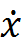 54
Παρατήρηση 1: Η έξοδος ενός συστήματος αναφέρεται στο κατά πόσο είναι δυνατό ένα σύστημα να μεταβεί από μια δεδομένη αρχική κατάσταση, σε οποιαδήποτε τελική κατάσταση σε πεπερασμένο χρόνο,[to,tf]
    Πρέπει να έχουμε τη δυνατότητα να επιλέγουμε εμείς τις αρχικές συνθήκες και να οδηγήσουμε όλες τις μεταβλητές κατάστασης,x(t) στις τιμές που θέλουμε εφαρμόζοντας κατάλληλη είσοδο u(t).Εάν αυτό δεν είναι δυνατόν τότε το σύστημα δεν είναι ελέγξιμο.
55
Παρατήρηση 2: Η ελεγξιμότητα εξαρτάται από την είσοδο u(t) του συστήματος. Ένα σύστημα μπορεί να είναι πλήρως ελέγξιμο για μία είσοδο και μη ελέγξιμο για μία άλλη.H διαφορά αυτή είναι πολύ σημαντική για την σχεδίαση των συστημάτων διότι πολλές φορές δεν μπορούμε να ελέγξουμε όλες τις εισόδους που προσάγονται σε ένα μεγάλο σύστημα(system plant)
56
ΚΡΙΤΗΡΙΑ ΕΛΕΓΞΙΜΟΤΗΤΑΣ
Ένα ΓΧΑ που καθορίζεται από τις δυναμικές καταστατικές εξισώσεις
  (t)=Ax(t)+Βu(t)
y(t)=Cx(t)+Du(t)
είναι  ελέγξιμο,  ως προς την κατάσταση x(t), τότε και μόνον τότε όταν ο πίνακας ελεγξιμότητας (controllability matrix)ή μητρώο ελεγξιμότητας
S=[B,AB,A2B……An-1B]
έχει βαθμό (rank) ίσο με n
Για να ισχύει αυτό ο Πίνακας S πρέπει να είναι αντιστρέψιμος(nxn πίνακας)
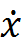 57
Με άλλα λόγια 
rank[B,AB,A2B……An-1B]=n

Παράδειγμα 1:
Έστω το σύστημα συνεχόμενου χρόνου που
 περιγράφεται από τις καταστατικές εξισώσεις 

           =                                  

y(t)=[1 0]
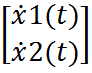 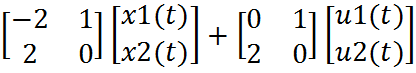 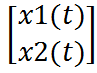 58
Λύσης:
Η μήτρα ελεγξιμότητας
S=[B AB]=                   

Η υπομήτρα


έχει rank 2 ή ορίζουσα -2,και άρα το σύστημα είναι πλήρως ελέγξιμο .
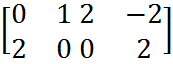 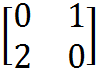 59
ΠΑΡΑΤΗΡΗΣΗ
Η οδήγηση των καταστάσεων ενός ελέγξιμου συστήματος από την αρχική του κατάσταση στην επιθυμητή κατάστασης, σχετίζεται άμεσα με το μέγεθος της εισόδου και τον ΄΄προσφερόμενο΄΄ χρόνο για την ολοκλήρωση της μεταφοράς από την αρχική στην τελική κατάσταση.Εάν δεν υπάρχει περιορισμός στο μέγεθος της εισόδου τότε το σύστημα μπορεί να οδηγηθεί σε αυθαίρετα μικρό διάστημα
60
(για συστήματα συνεχούς χρόνου).Στα πραγματικά συστήματα υπάρχει συνήθως περιορισμός στο μέγεθος της εισόδου u(t) και αυτό περιορίζει το ελάχιστο χρονικό διάστημα στο οποίο μπορεί να επιτευχθεί η μεταφορά της κατάστασης ,x(t), από την αρχική στην επιθυμητή τελική τιμή.
61
ΠΑΡΑΤΗΡΗΣΙΜΟΤΗΤΑ
Και αυτή η έννοια –ιδιότητα είναι πολύ σημαντική
    Σχετίζεται με τη δυνατότητα να είναι δυνατόν να υπολογισθούν οι τιμές που λαμβάνουν οι μεταβλητές κατάστασης x(t),ανά πάσα χρονική στιγμή, γνωρίζοντας τις αντίστοιχες τιμές των σημάτων εισόδου x(t)-εξόδου y(t)
62
Κριτήριο-Παρατηρησιμότητας
Ένα ΓΧΑ σύστημα που ορίζεται-περιγράφεται από τις δυναμικές καταστάσεις εξισώσεις      (t)=Ax(t)+Βu(t)
    y(t)=Cx(t)+Du(t)
είναι παρατηρήσιμο τότε και μόνον τότε όταν ο πίνακας –μητρώο παρατηρησιμότητας (observability matrix)
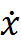 63
έχει βαθμό (rank)ίσο με n
Με άλλα λόγια ο V να είναι αντιστρέψιμος

Παράδειγμα 2:
To σύστημα του παραδείγματος 1 έχει

 A=                                      B=                         

C=[1 0]
Να εξεταστεί εάν το σύστημα είναι παρατηρήσιμο
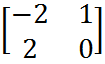 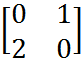 64
Λύση:
Η μήτρα παρατηρησιμότητας 
V=                                                  

Rank V = 2=n ή ορίζουσα του V=1
Άρα το σύστημα είναι πλήρως παρατηρήσιμο.
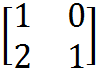 65
Παρατήρηση 3 :Η παρατηρησιμότητα  εξαρτάται πλήρως από τις εξόδους του συστήματος. Μερικές καταστάσεις του συστήματος μπορεί να είναι πλήρως παρατηρήσιμες για μία έξοδο και να είναι μη παρατηρήσιμες για μία άλλη έξοδο
Παρατήρηση 4 : Η παρατηρησιμότητα παίζει σημαντικό ρόλο στη σχεδίαση συστημάτων ανάδρασης εξόδου(output feedback) διότι μερικές καταστάσεις μπορεί να μην είναι παρατηρήσιμες στην έξοδο, αλλά μπορεί να είναι σημαντικές σαν καταστατικές μεταβλητές και άρα ο έλεγχος του συστήματος να εξαρτάται (και) από αυτές
66
ΣΗΜΑΝΤΙΚΗ ΠΑΡΑΤΗΡΗΣΗ :
Υπάρχουν ΓΧΑ συστήματα που είναι ταυτόχρονα ελέγξιμα και παρατηρήσιμα.
67
Παράδειγμα 3
Έστω ένα ΓΧΑ σύστημα ορίζεται από

Α =                        και           Β =             
Είναι το σύστημα πλήρως ελέγξιμο; 
Λύση
S=[B,AB]=
rank S=1<2 ή ορίζουσα του S=0
Άρα το σύστημα δεν είναι πλήρως ελέγξιμο
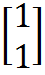 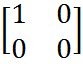 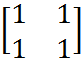 68
Παράδειγμα 4
Έστω ένα ΓΧΑ διακριτού χρόνου ορίζεται με πίνακες στο χώρο κατάστασης 
Α=                      Β=                      C=[0 1]
Είναι το σύστημα πλήρως παρατηρήσιμο;
Λύση:
Η μήτρα παρατηρησιμότητας
V=
Άρα rank=V=1<2 ή ορίζουσα του V=0
Το σύστημα δεν είναι παρατηρήσιμο
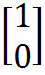 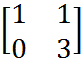 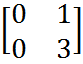 69
Παράδειγμα 5
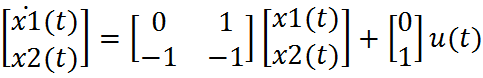 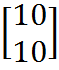 x(t)=

Να εξεταστεί εάν το σύστημα είναι πλήρως ελέγξιμο
Λύση: 
Μήτρα – ελεγξιμότητας
S=[B AB]=              rank(s)=2 ορίζουσα S=-1≠0
Άρα το σύστημα είναι πλήρως ελέγξιμο
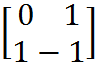 70
Χρησιμότητα στον Αυτόματο έλεγχο
H ελεγξιμότητα και η παρατηρησιμότητα μας βοηθούν γενικά να ερευνήσουμε καλύτερα την δυναμική συμπεριφορά των συστημάτων αυτομάτου ελέγχου και μας παρέχουν ένα πρόσθετο χρήσιμο εργαλείο ώστε να μελετήσουμε τη γενική συμπεριφορά του συστήματος.
71